หน่วยการเรียนรู้ที่ ๕
(โดย คุณครูจิระภา ตราโชว์)
“ลักษณะคำประพันธ์เรื่อง
กาพย์พระไชยสุริยา”
ลักษณะคำประพันธ์
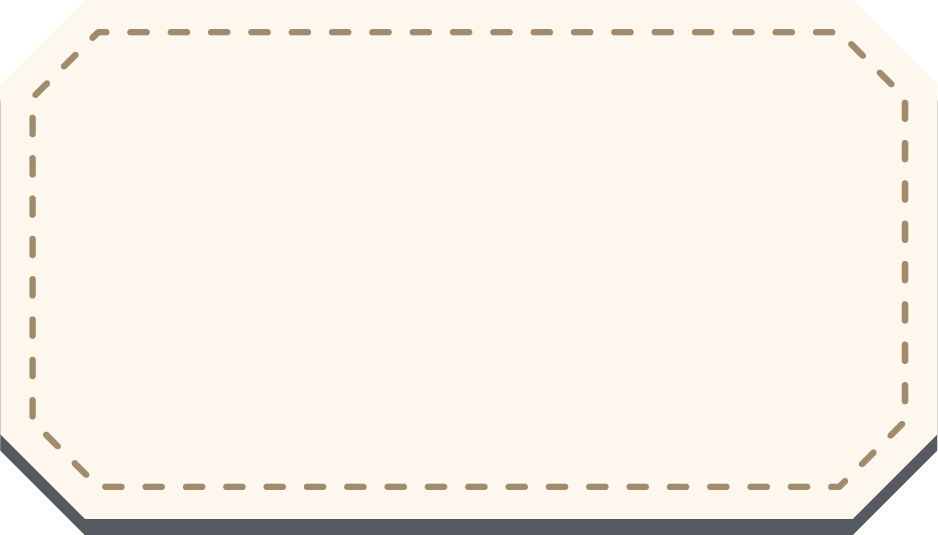 กาพย์พระไชยสุริยา แต่งด้วยคำประพันธ์ประเภทกาพย์ ๓ ชนิด ดังนี้
	๑. กาพย์ยานี ๑๑
	กาพย์ยานี ๑๑ จำนวน ๑ บท จะมี ๒ บาท ใน ๑ บาทประกอบด้วย ๒ วรรค วรรคหน้ามี ๕ คำวรรคหลังมี ๖ คำ รวมใน ๑ บาท ประกอบด้วย คำทั้งหมด ๑๑ คำ โดยมีสัมผัสบังคับคือ คำสุดท้ายของวรรคที่ ๑ ส่งสัมผัสไปยังคำที่ ๑ หรือ ๒ หรือ ๓ ของวรรคที่ ๒ และคำสุดท้ายของวรรคที่ ๒ จะส่งสัมผัสไปยังคำสุดท้ายของวรรคที่ ๓ ถ้ามีมากกว่า ๑ บท คำสุดท้ายของวรรคที่ ๔ จะต้องส่งสัมผัสระหว่างบทไปยังคำสุดท้ายของวรรคที่ ๒ ในบทต่อไป ดังนี้
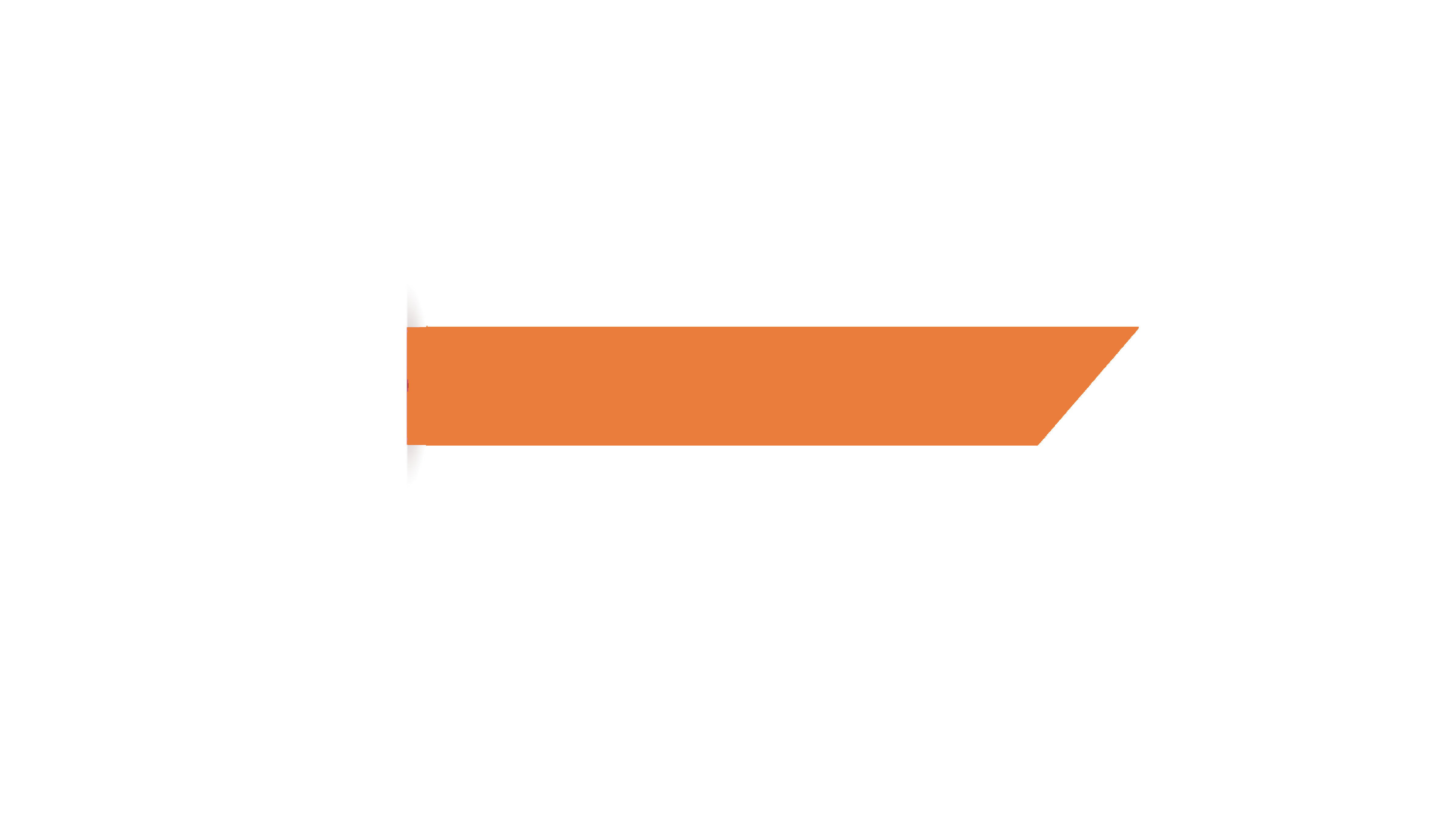 แผนผังฉันทลักษณ์กาพย์ยานี ๑๑
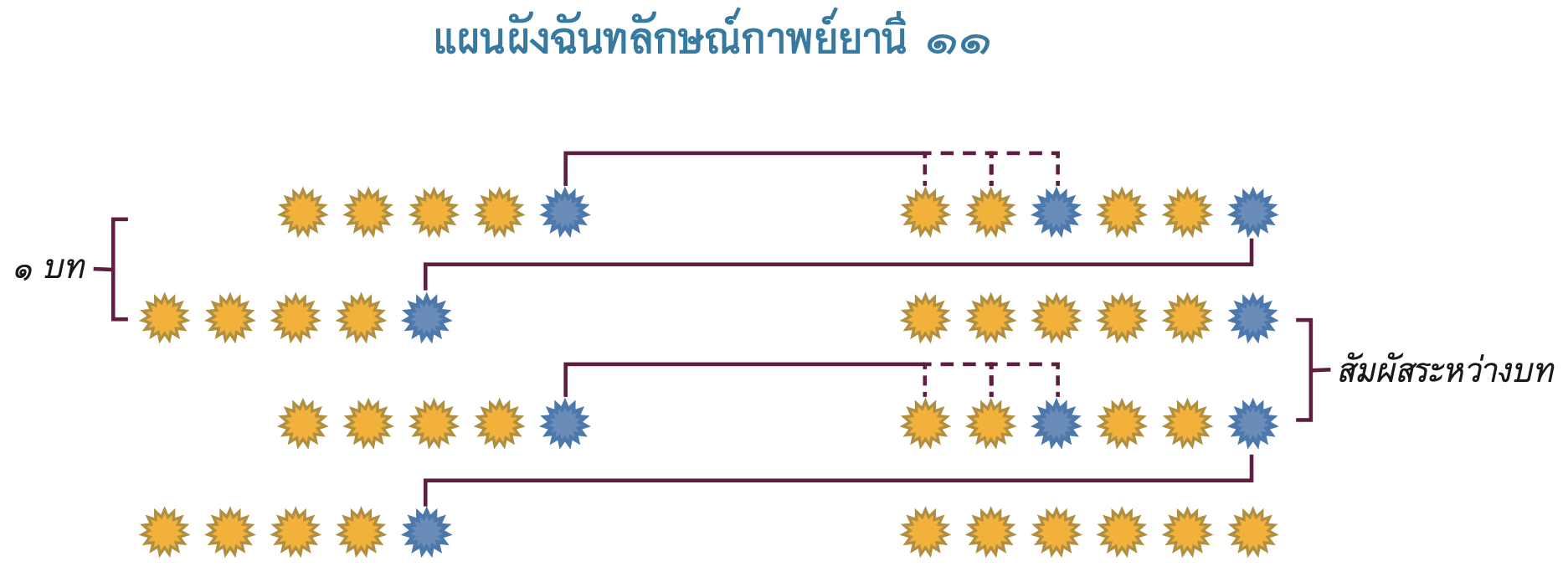 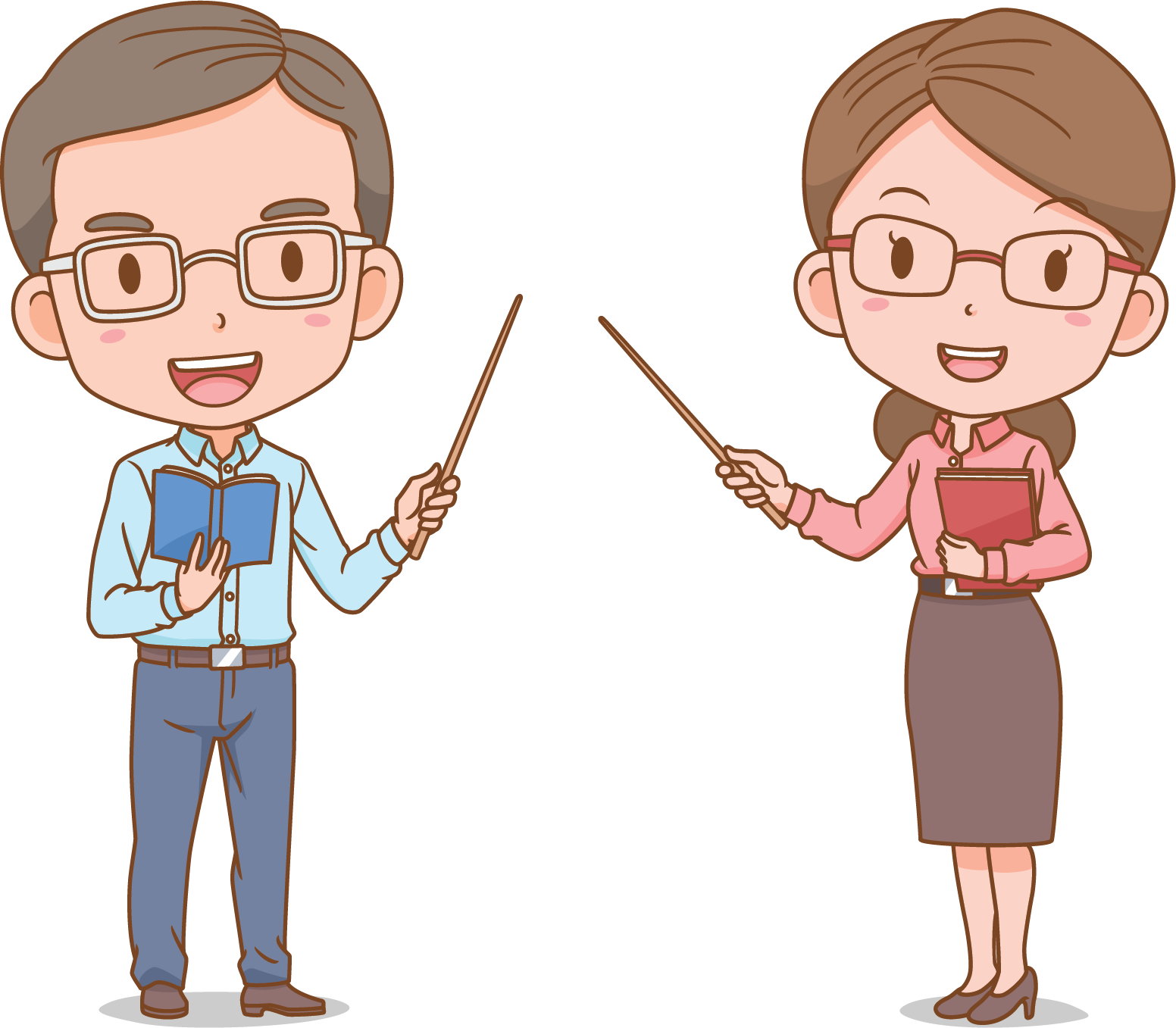 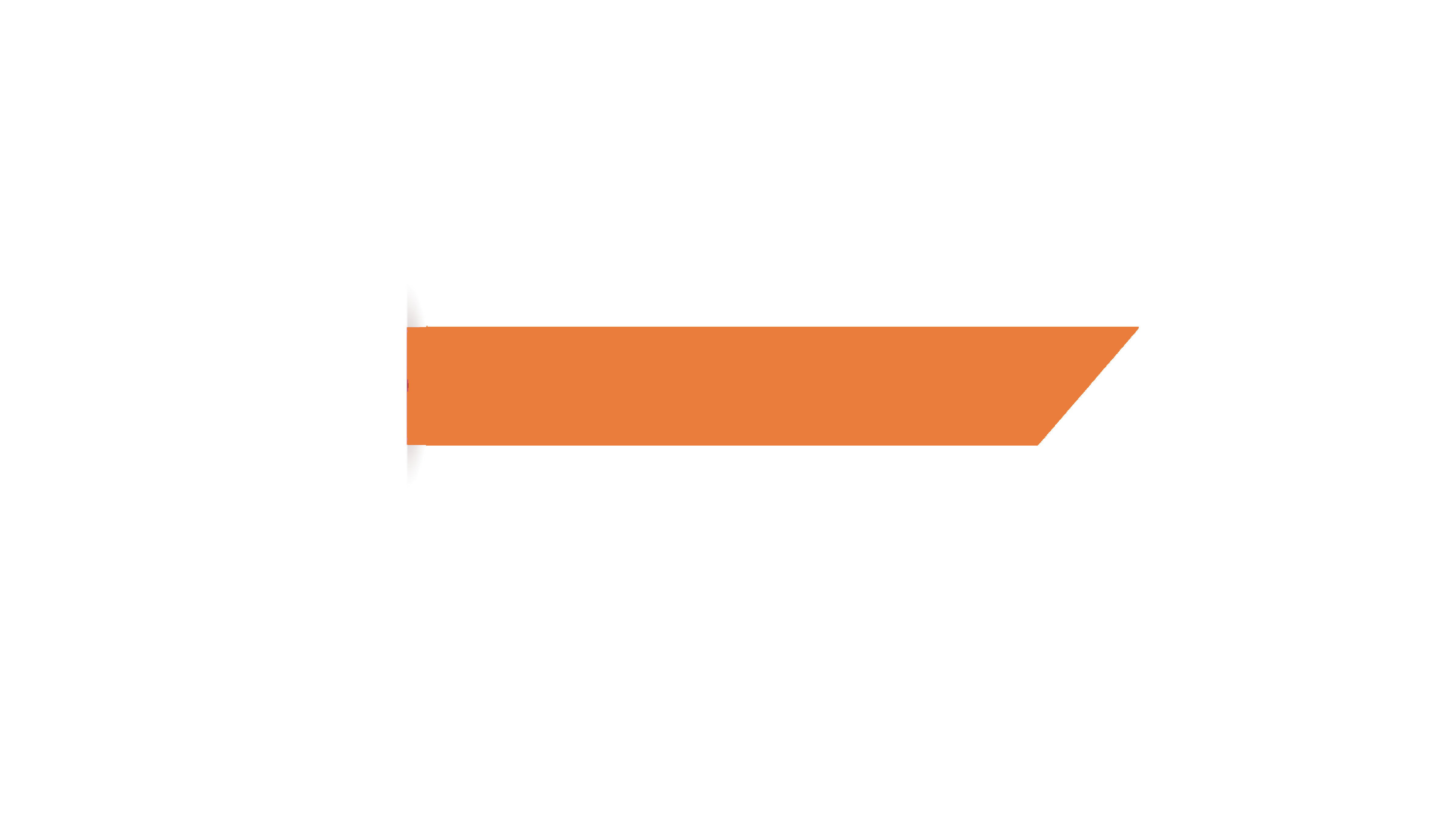 ตัวอย่างกาพย์ยานี ๑๑
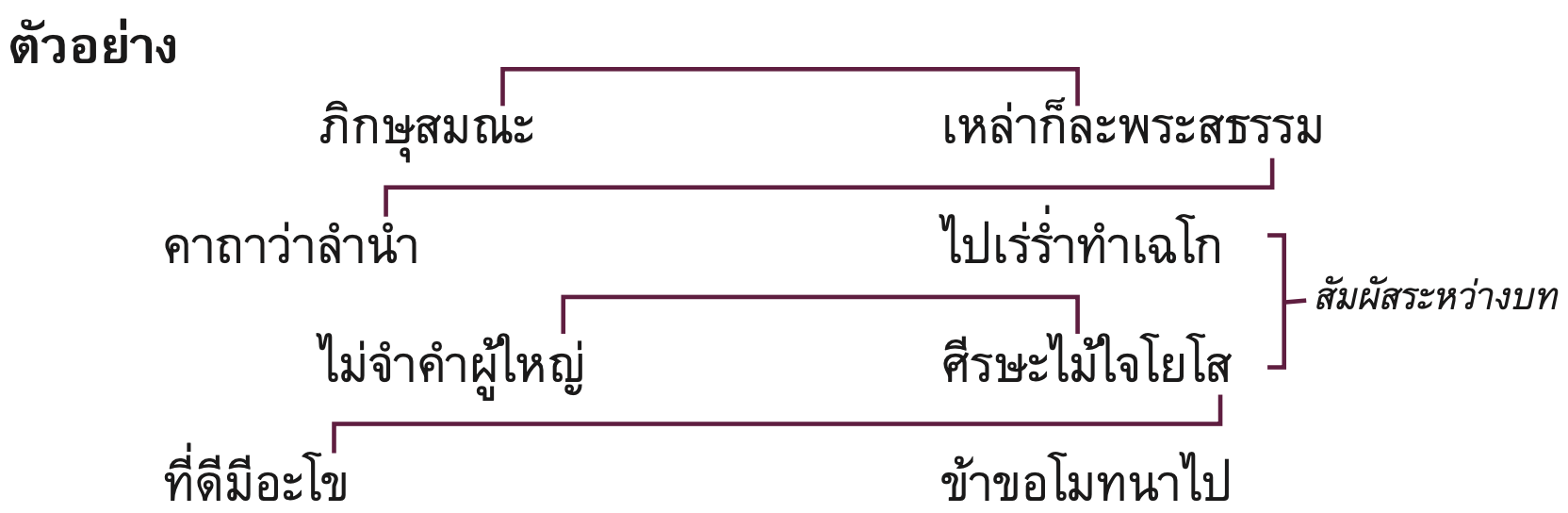 ลักษณะคำประพันธ์
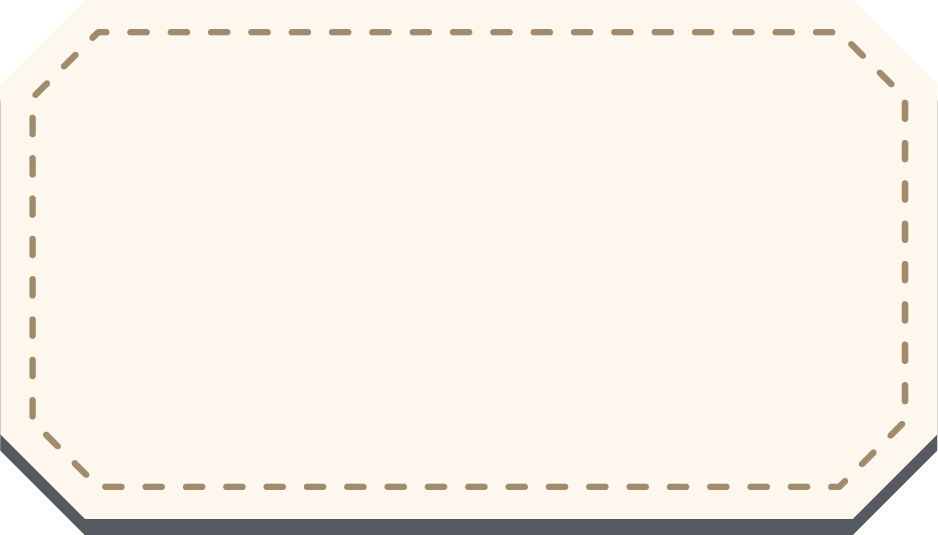 ๒. กาพย์ฉบัง ๑๖
กาพย์ฉบัง ๑๖ จำนวน ๑ บท จะมีทั้งหมด ๓ วรรค โดยวรรคที่ ๑ มีจำนวน ๖ คำวรรคที่ ๒ มีจำนวน ๔ คำ และวรรคที่ ๓ มีจำนวน ๖ คำ ดังนั้นใน ๑ บทประกอบด้วย คำทั้งหมด ๑๖ คำ โดยมีสัมผัสบังคับ คือ คำสุดท้ายของวรรคที่ ๑ ส่งสัมผัสไปยังคำสุดท้ายของวรรคที่ ๒ และคำสุดท้ายของวรรคที่ ๓ ส่งสัมผัสไปยังคำสุดท้ายของวรรคที่ ๑ ในบทต่อไป เรียกว่า สัมผัสระหว่างบท ดังนี้
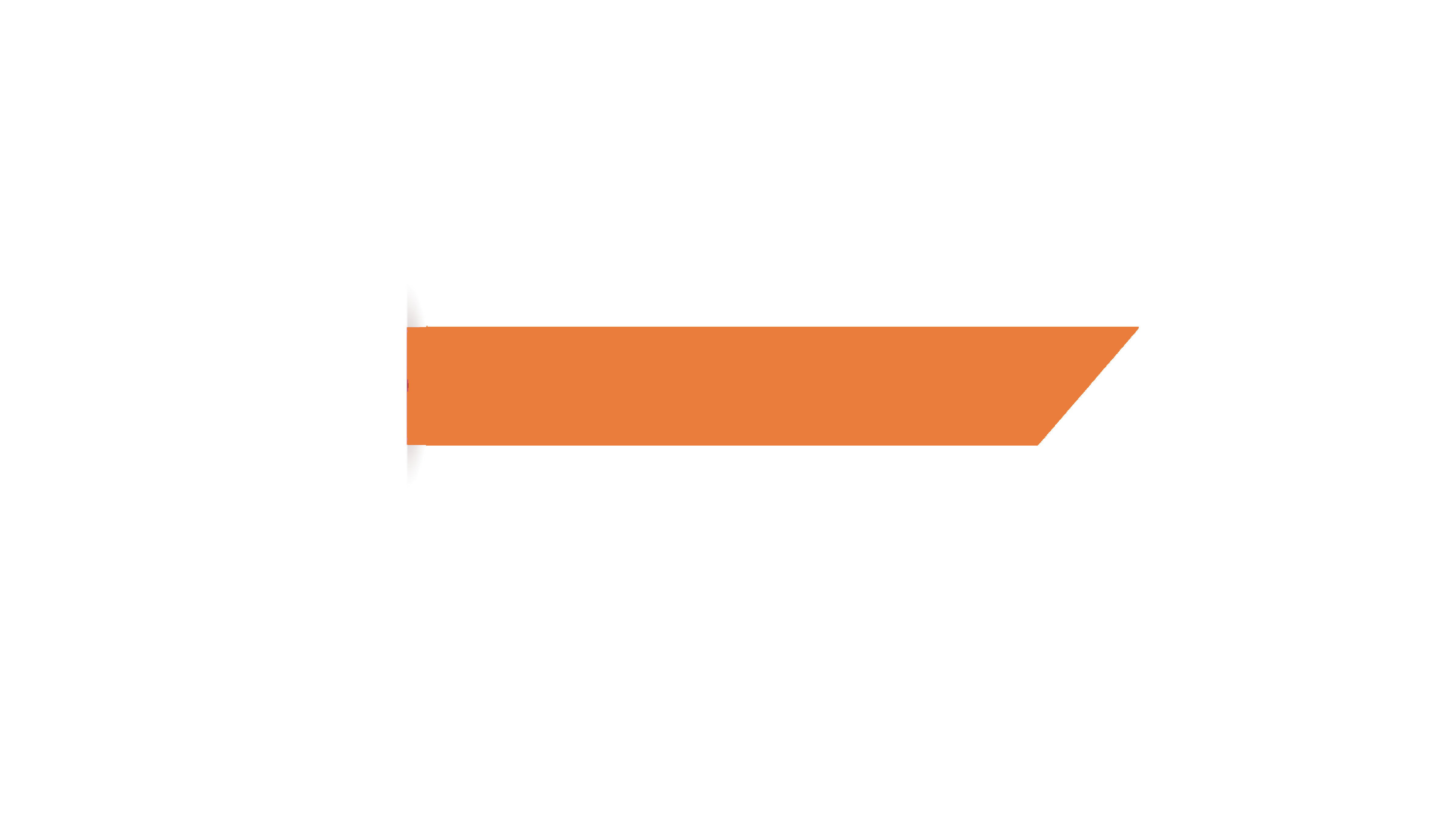 แผนผังฉันทลักษณ์กาพย์ฉบัง ๑๖
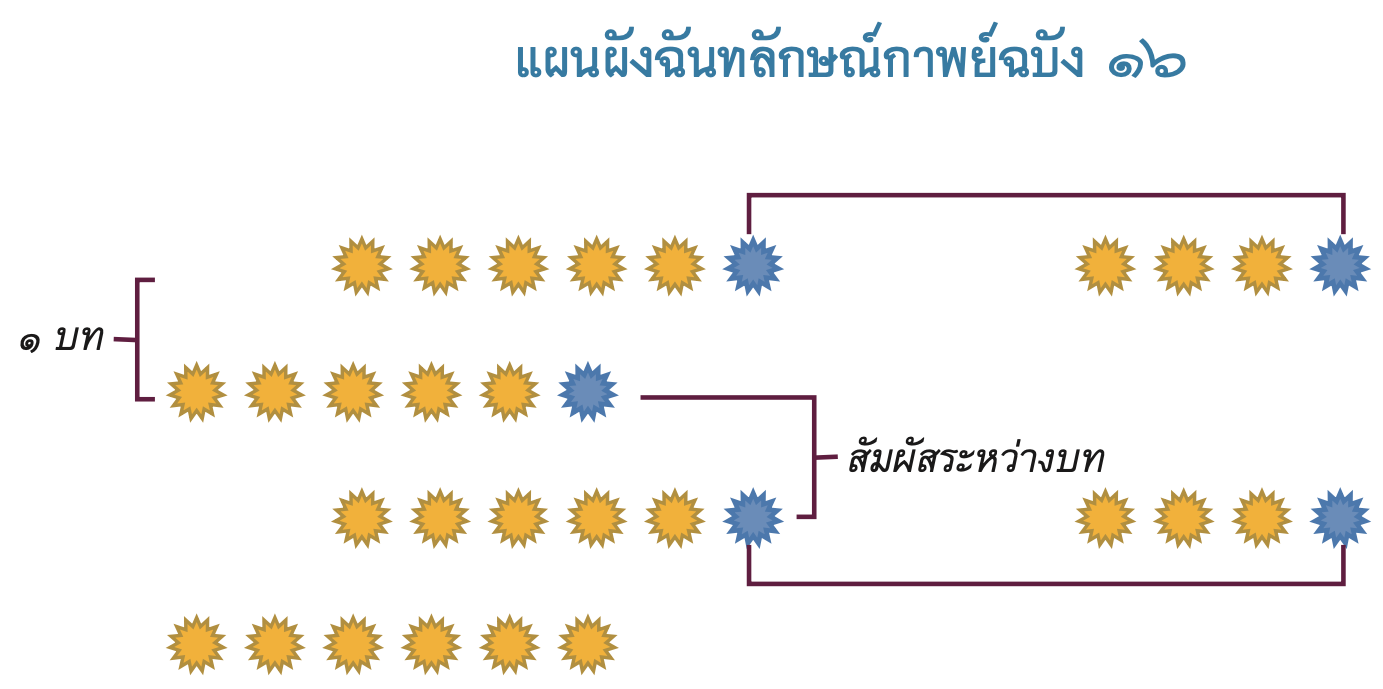 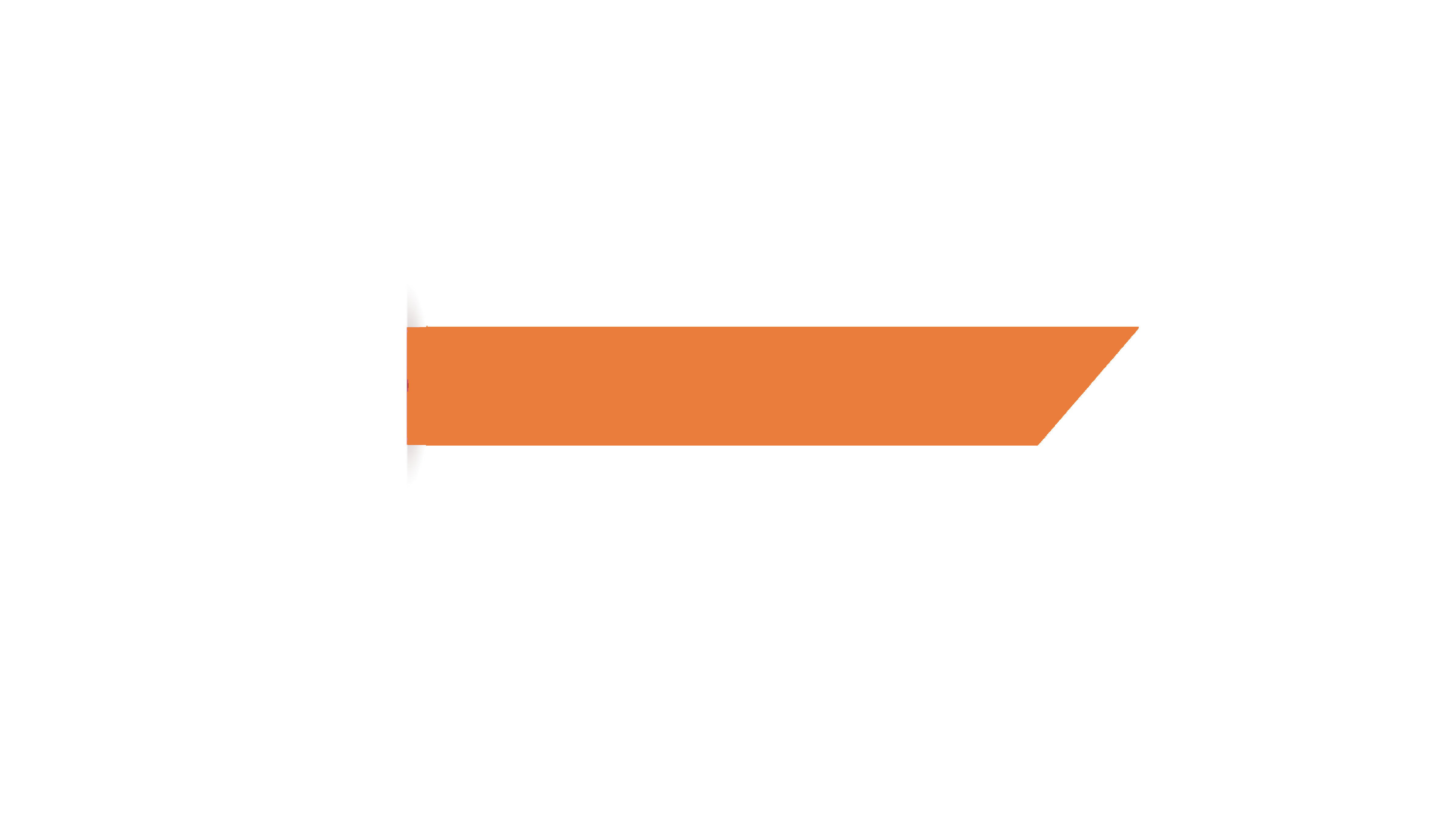 ตัวอย่างกาพย์ฉบัง ๑๖
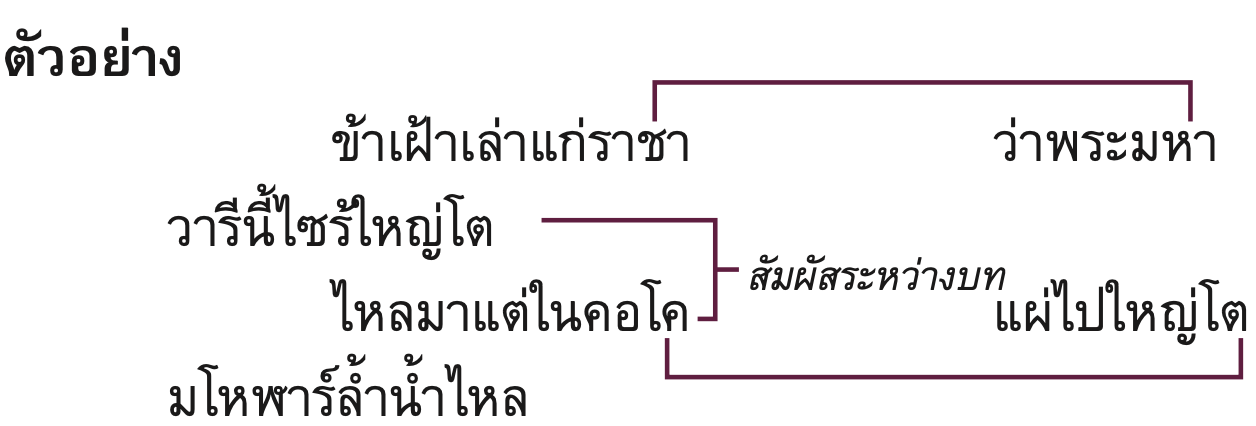 ลักษณะคำประพันธ์
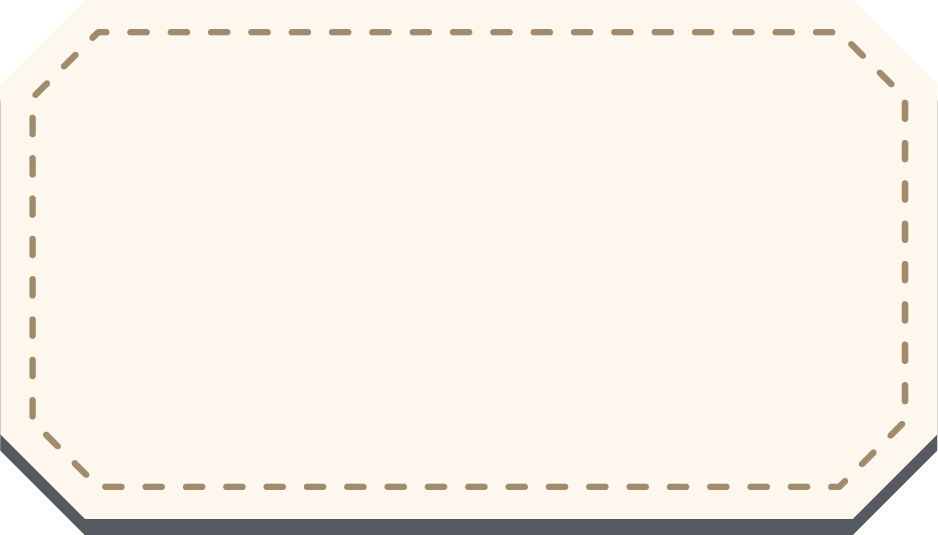 ๓. กาพย์สุรางคนางค์ ๒๘
กาพย์สุรางคนางค์ ๒๘ จำนวน ๑ บท จะมีทั้งหมด ๗ วรรค วรรคละ ๔ คำ รวมใน ๑ บท ประกอบด้วย คำทั้งหมด ๒๘ คำ โดยมีสัมผัสบังคับ ดังนี้
	คำสุดท้ายของวรรคที่ ๑ ส่งสัมผัสไปยังคำสุดท้ายของวรรคที่ ๒
	คำสุดท้ายของวรรคที่ ๓ จะส่งสัมผัสไปคำสุดท้ายของวรรคที่ ๕ และคำสุดท้ายของวรรคที่ ๖
	คำสุดท้ายของวรรคที่ ๔ จะส่งสัมผัสไปยังคำที่ ๒ ของวรรคที่ ๕
	คำสุดท้ายของวรรคที่ ๗ จะส่งสัมผัสระหว่างบทไปยังคำสุดท้ายของวรรคที่ ๓ ในบทต่อไป ดังนี้
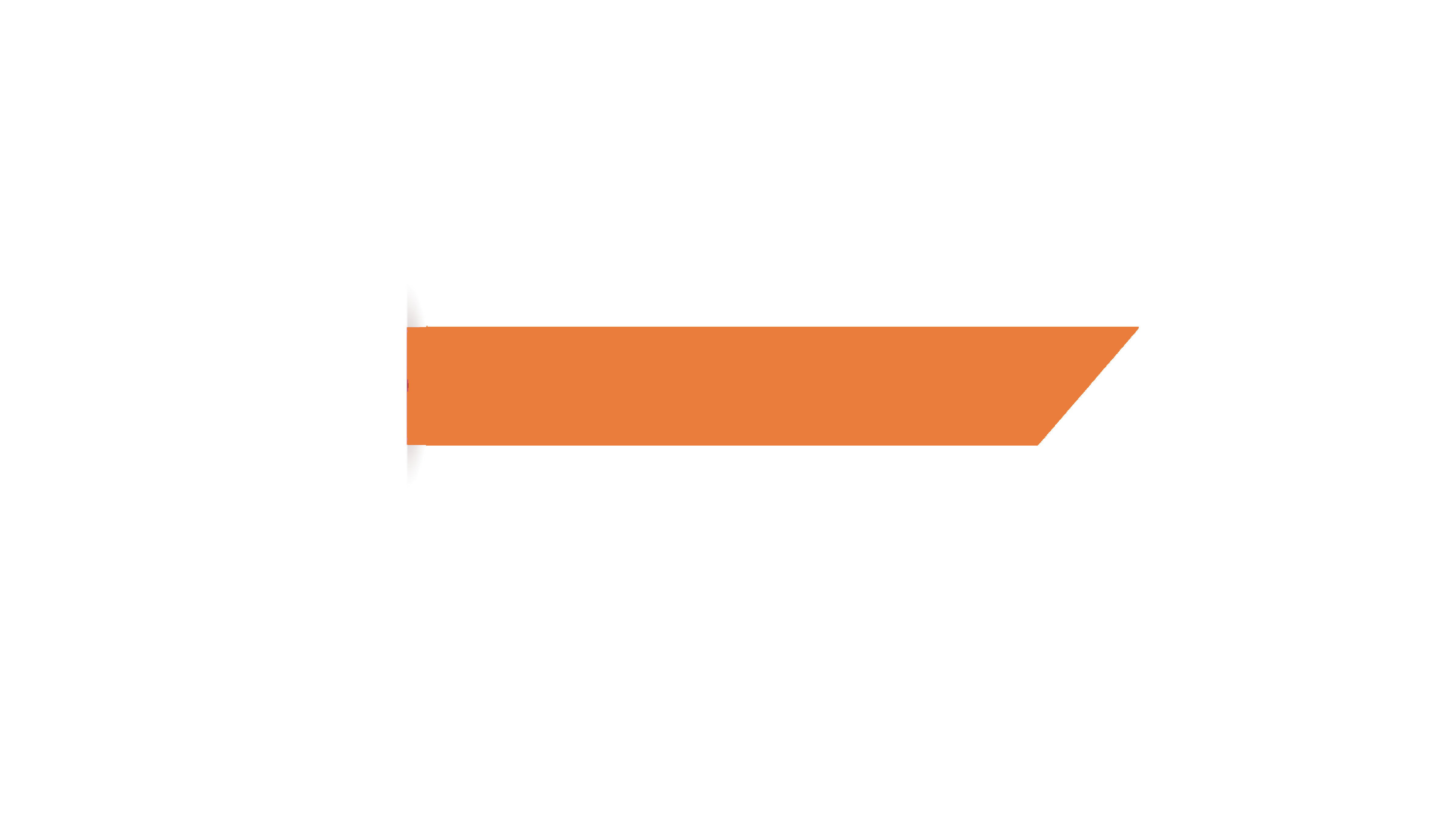 แผนผังฉันทลักษณ์กาพย์สุรางคนางค์ ๒๘
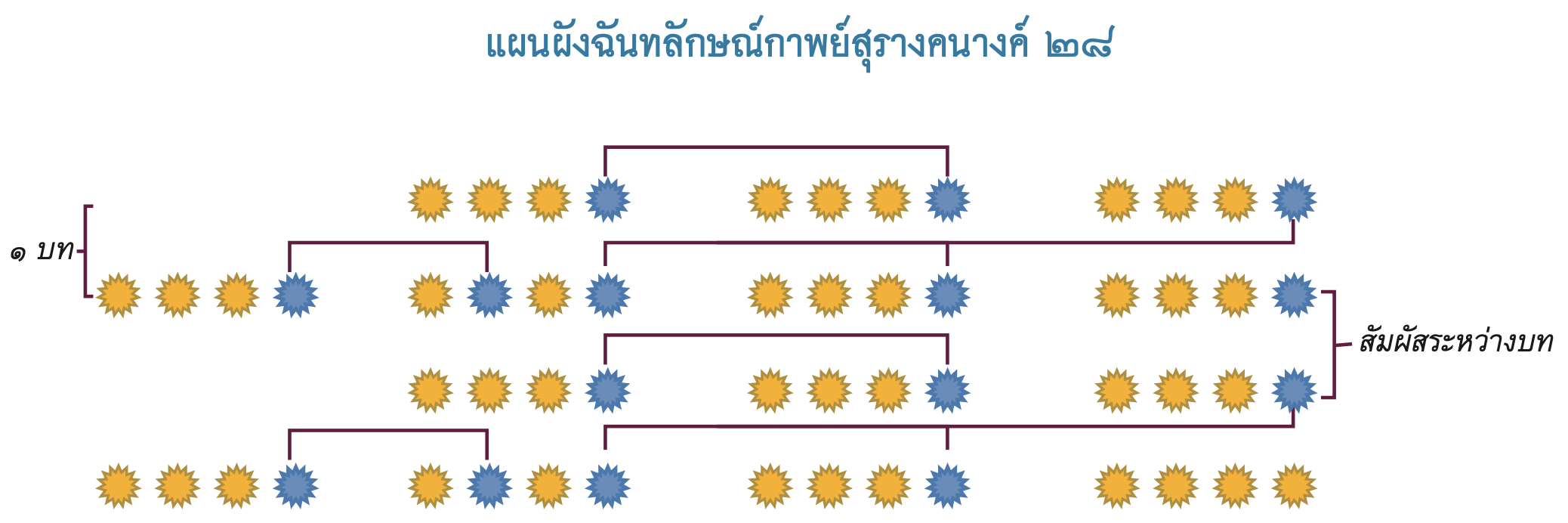 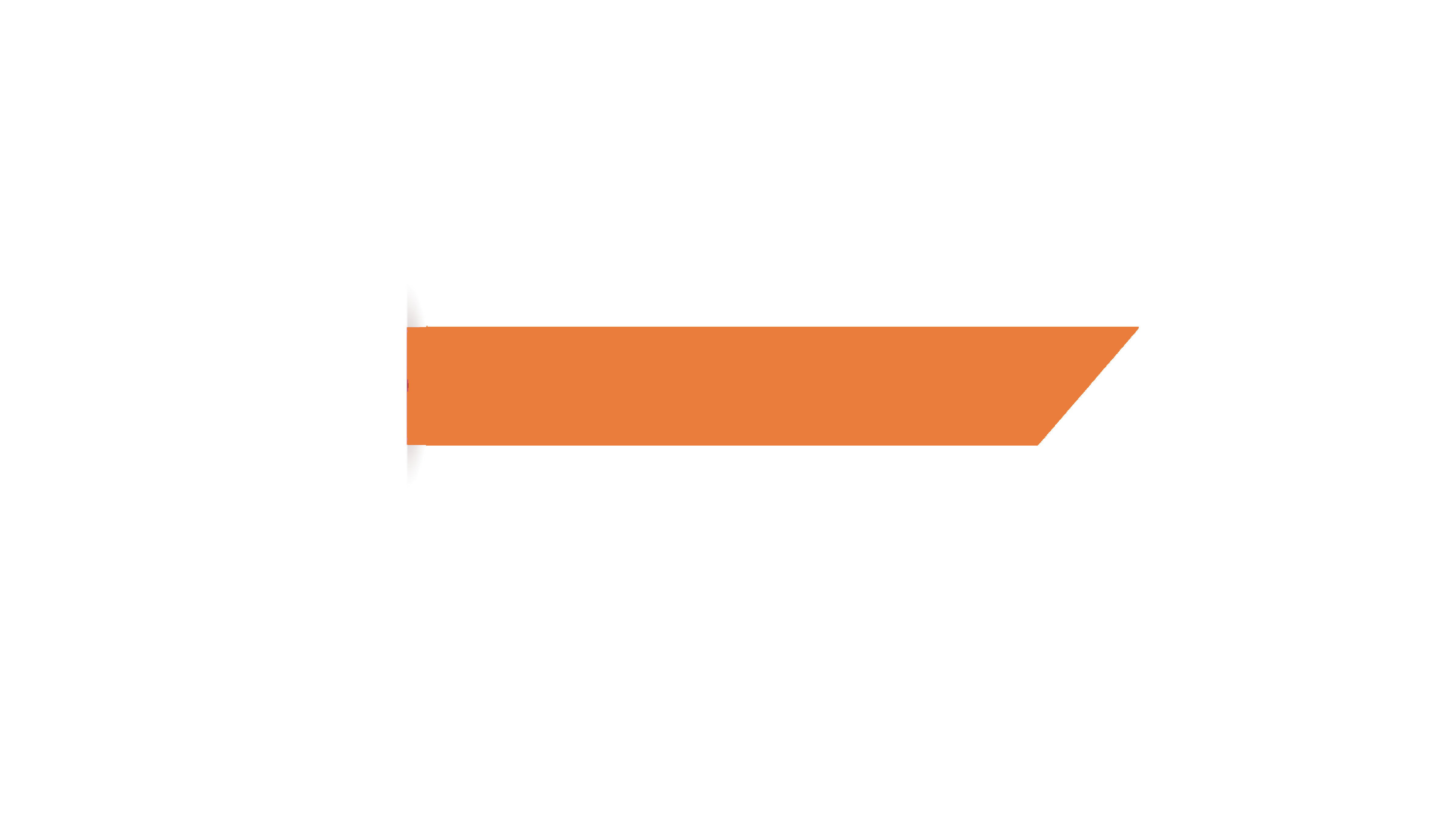 ตัวอย่างกาพย์สุรางคนางค์ ๒๘
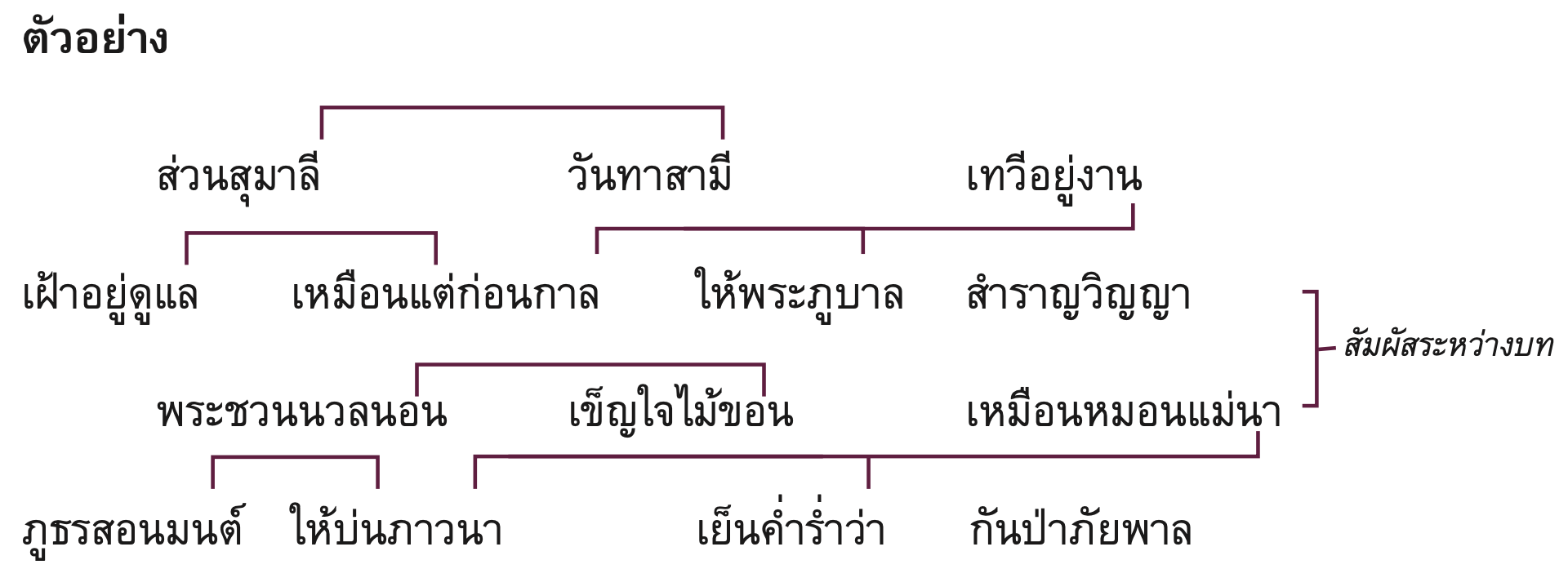